Content by: Hana Meshesha and Meg TraciPresented by: Karin Korb
The International Classification of Functioning, Disability, and Health (ICF): Supporting public health and emergency preparedness
the activities of people (functioning at the level of the individual) and the activity limitations they experience
e.g., mobility– what do you do to get around your community and how can public health support you? 
 the participation or involvement of people in all areas of life, and the participation restrictions they experience (functioning of a person as a member of society)
e.g., safety– what do you need to stay safe during a public health emergency?
 the environmental factors that affect these experiences (and whether these factors are facilitators or barriers)
e.g., location, distance, and access of emergency facilities (barriers or facilitators)—how do we design facilities to support you to be with your neighbors, families and friends?
(CDC, PT6 Working paper)
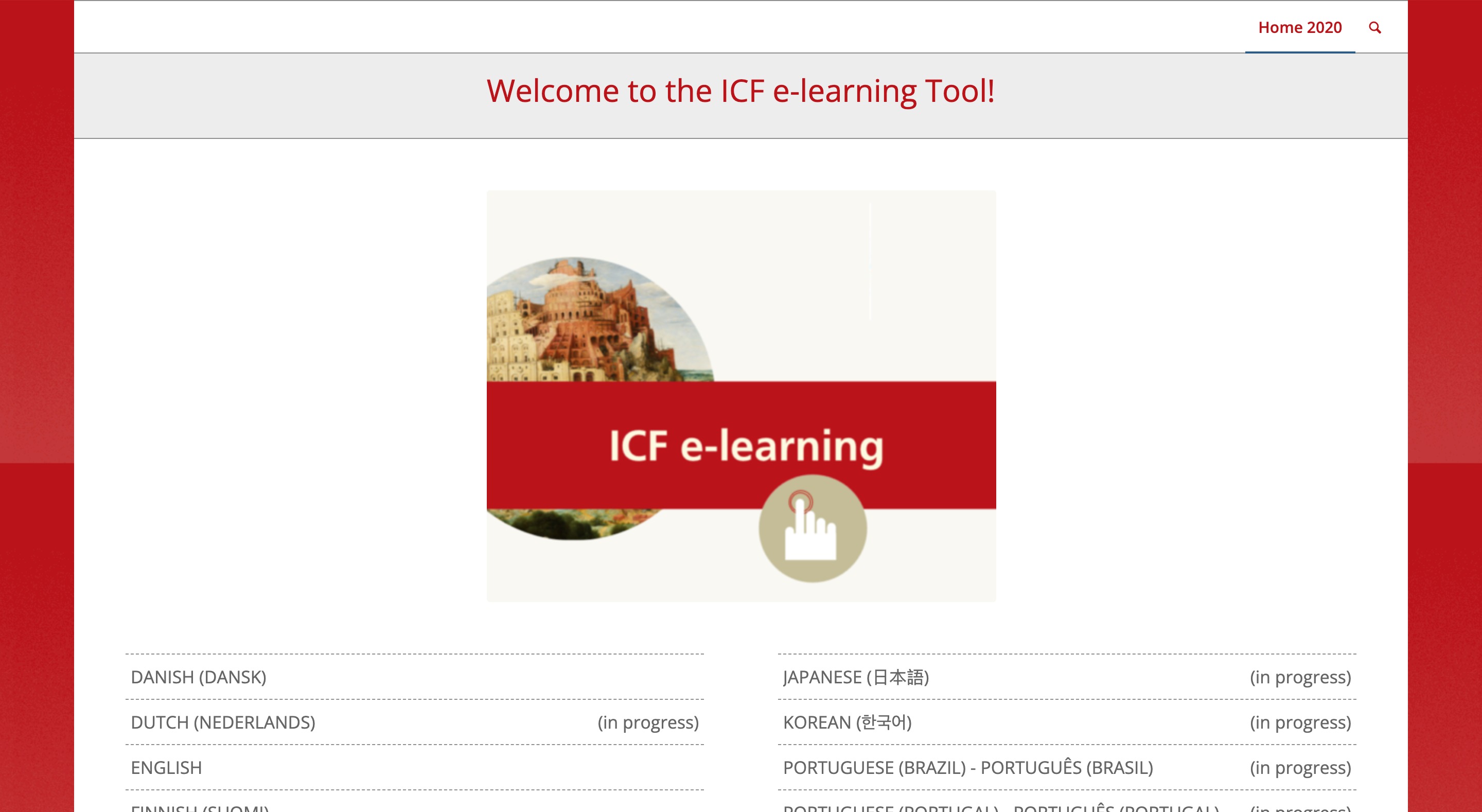 ICF Module Training
ICF e-learning https://www.icf-elearning.com/ 
Available in 13 languages 
8 hours independent & interactive free online training
COVID -19 Pandemic and codes not included in ICF
COVID-19 Pandemic - when COVID is mentioned as impacting the environment
COVID-specific public health guidelines (e.g., physical distancing, hand washing)
COVID specific health services policies (e.g., closing doctors’ offices, rationing care)
Disability-specific demographic data, other specified "Data”
Products and technology for health services (e.g., telemedicine) 
Congregate and long-term care housing
Jones, M. G., Clarke, P. J., Meshesha, H. S., Mulhorn, K, Traci, M. A., & Nieuwenhuijsen, E. R. (2023). 
COVID-19, Disability, and the International Classification of Functioning, Disability and Health: 
A Systematic Review of Early-Stage Pandemic Response. AJPM Focus2024;3(1):100152/.
This project was supported by funds made available from the Centers for Disease Control and Prevention, Center for State, Tribal, Local and Territorial Support, through cooperative agreement OT18-1802, Strengthening Public Health Systems and Services Through National Partnerships to Improve and Protect the Nation’s Health award #6 NU38OT000303-04-02.  Copyright © 2024 The Rural Institute for Inclusive Communities at The University of Montana. All rights reserved.